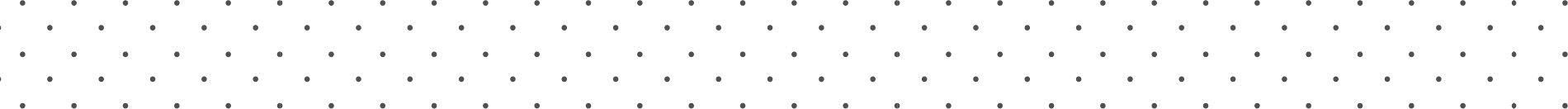 R
EFERÊNCIA
.......................................
Bibliográfica
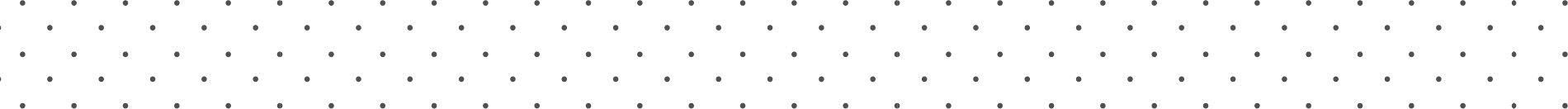 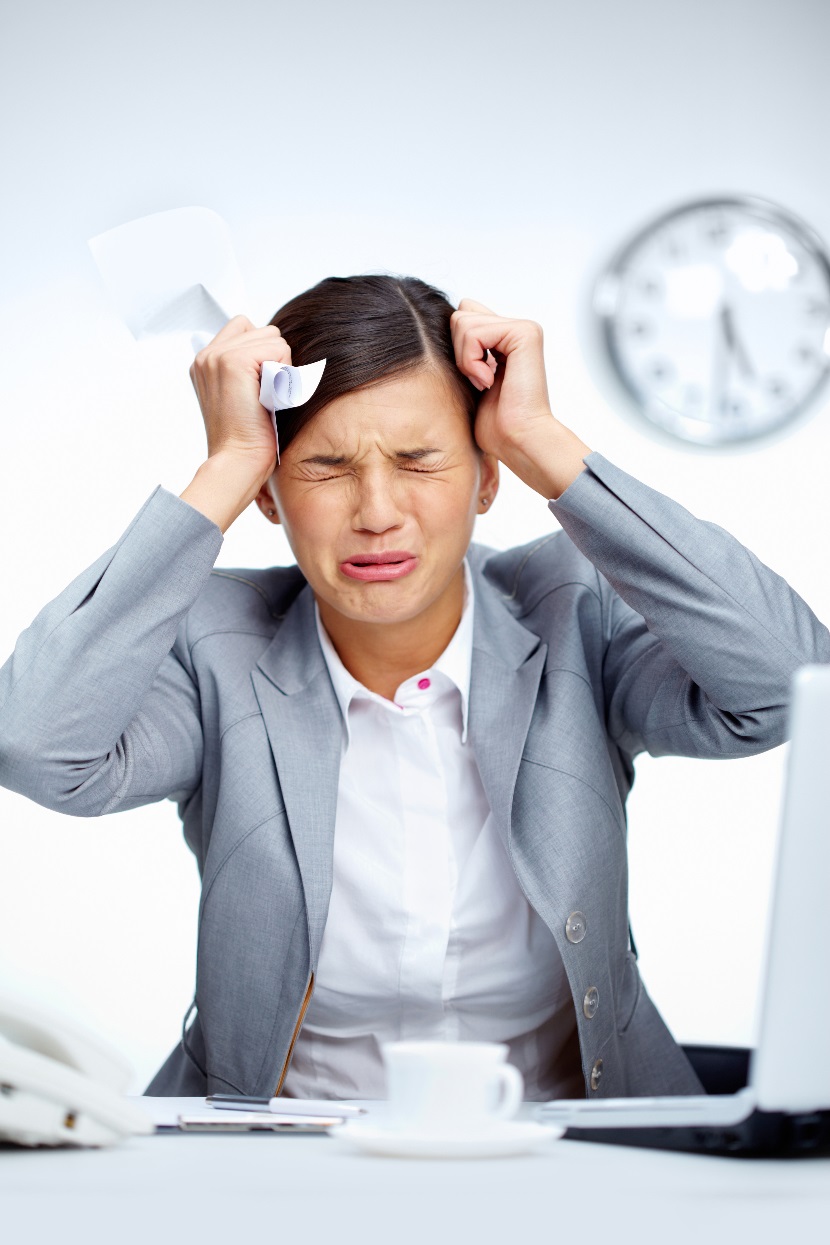 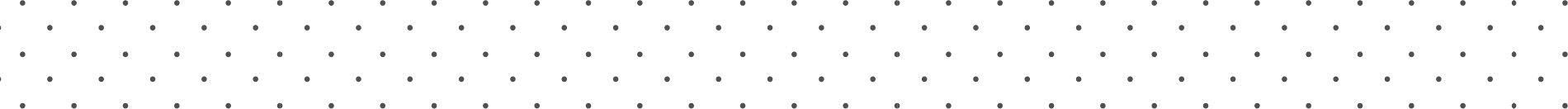 De vez em quando, bate aquela dúvida de como colocar as referências no seu trabalho de conclusão de curso ou em suas apresentações de forma padrão.  Fazemos inúmeras vezes (às vezes de forma errada) e quase sempre esquecemos.

Segue nesta apresentação alguns modelos de referência, conforme as normas da ABNT.
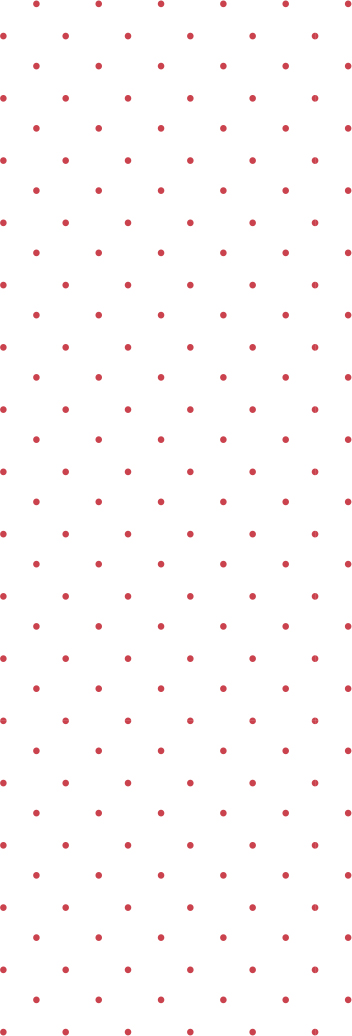 ATENÇÃO:
Os elementos essenciais de uma referência são: 
AUTOR(ES), Título, Edição, local, editora e data de publicação.
............................................................................................................
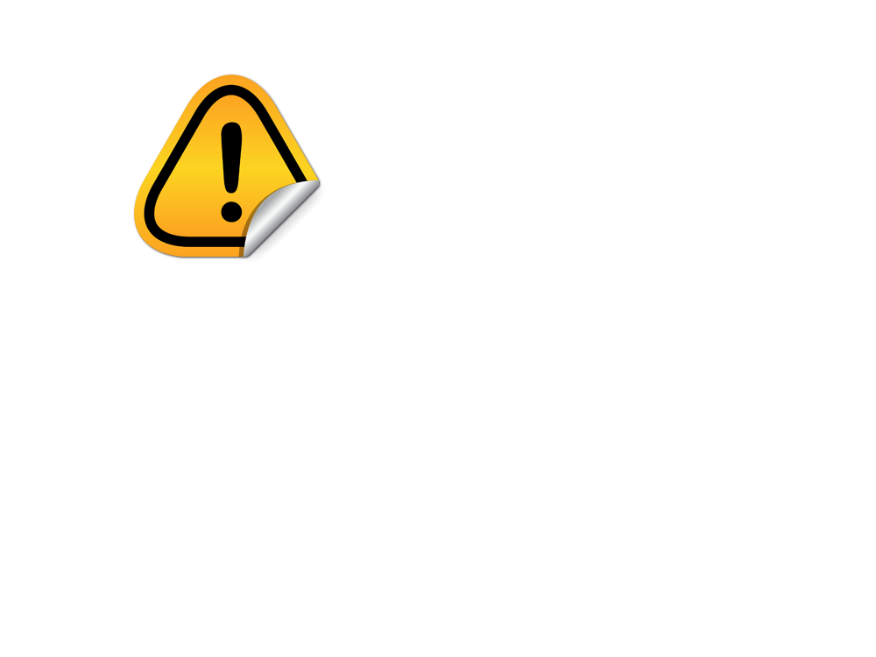 Vale lembrar que todo autor citado no desenvolvimento 
do trabalho de conclusão de curso, 
deve obrigatoriamente aparecer nas referências.
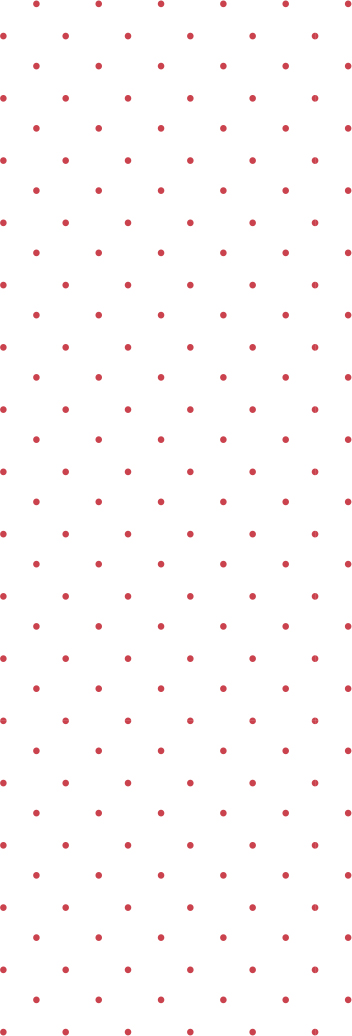 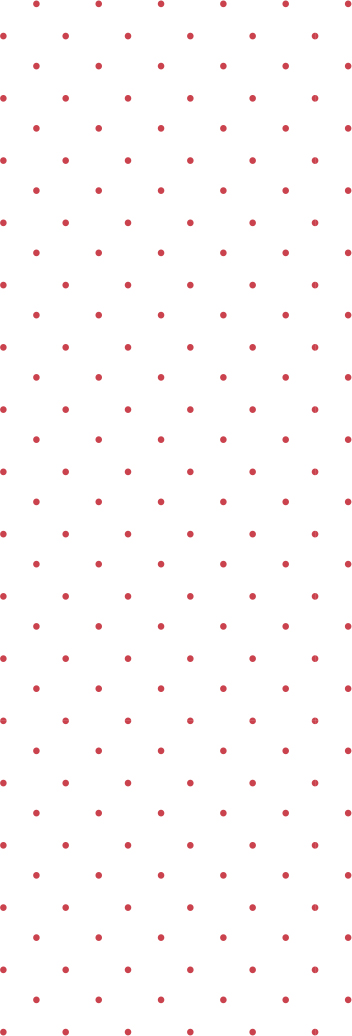 .......................... MODELOS 
de referências
..........................
1.
Autoria 
2.  
Monografia no todo em meio eletrônico (online)
3.
  Parte de monografia
4.
  Artigo e/ou matéria de jornal
5.
  Imagens em movimento (filmes, vídeos, entre outros)
...................
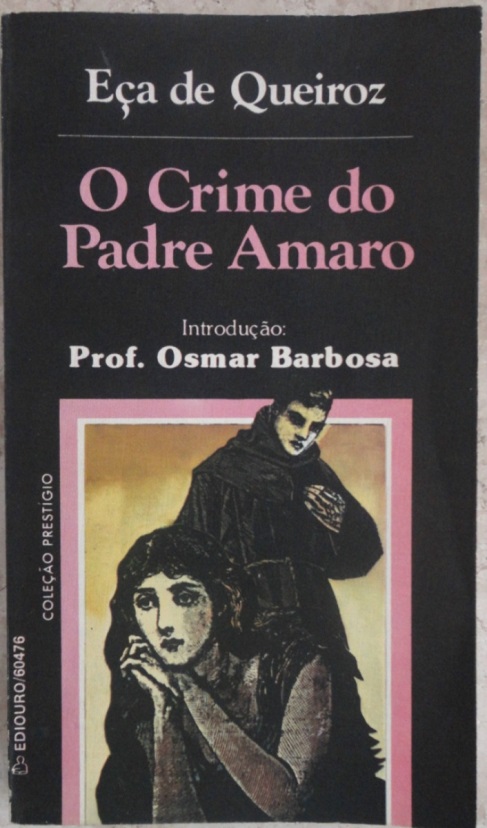 Autoria
.....................
Um autor

Indica(m)-se o(s) autor(es) pelo último sobrenome, em letras maiúsculas, seguido(s) do(s) prenome(s) e outro(s) sobrenome(s), abreviados ou não.






Exemplo

QUEIRÓZ, E. O crime do Padre Amaro. 25. ed. Rio de Janeiro: Ediouro, 2000. 277 p.
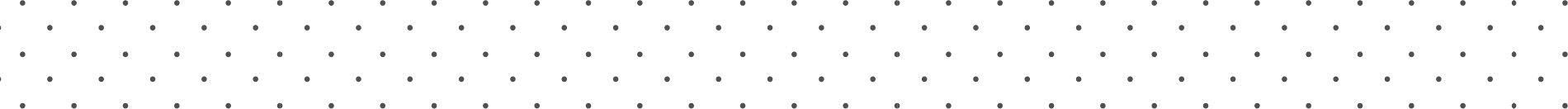 ...................
Autoria
.....................
Dois ou três autores

 Quando houver dois ou três autores, os nomes devem ser separados por ponto-e-vírgula, seguido de espaço.



Exemplo

ADES, L.; KERBAUY, R. R. Obesidade: realidade e indignações. Psicologia USP, São Paulo, v. 13, n. 1, p. 197-216, 2002.
Mais de três autores

 Quando existirem mais de três autores, indica-se apenas o primeiro, acrescentando-se a expressão latina et al.



Exemplo

PETERSON, L. et al. Improvement in quantity and quality of prevention measurement of toddler injuries and parental interventions.Behavior Therapy, New York, v. 33, n. 2, p. 271-297, 2002.
...........................................................................
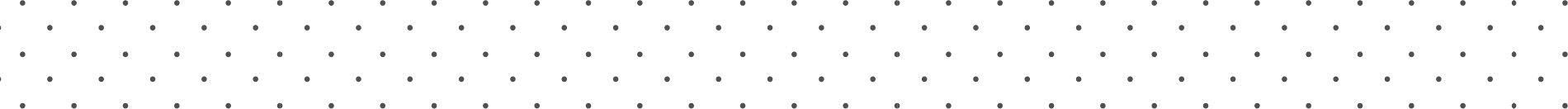 ...............................................
MONOGRAFIA NO TODO 
em meio eletrônico (online)
....................................................................
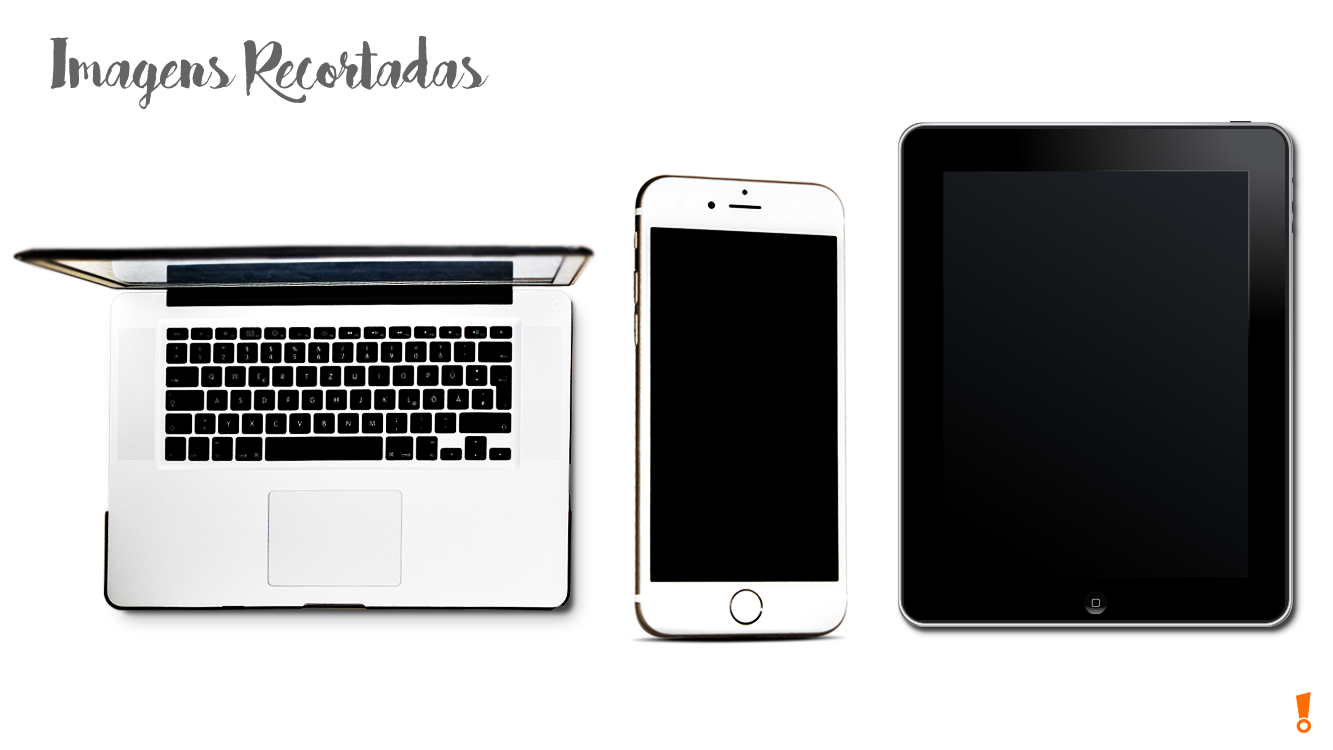 No caso de obras consultadas online, é necessário apresentar os elementos essenciais: Autor(es), título, local, editora e data de publicação) e, além das informações do endereço eletrônico entre os sinais  <>, precedido da  expressão ‘Disponível em:’ e ‘acesso em:’.
NOTA — não se recomenda referenciar material eletrônico de curta duração nas redes
.................................................................................
Exemplo
ALVES, Castro. Navio Negreiro. [SI]: Virtual Books, 2000. Disponível: <http://www.terra.com.br/ virtualbooks/freebook/port/Lport2/navionegreiro.htm>. Acesso em: 15 abr. 2016.
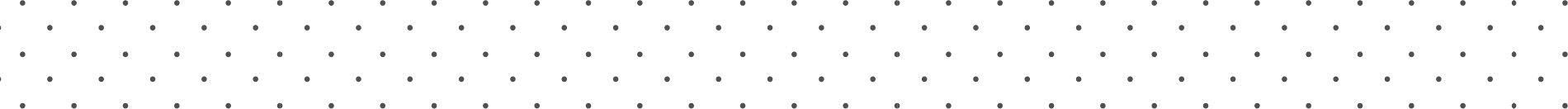 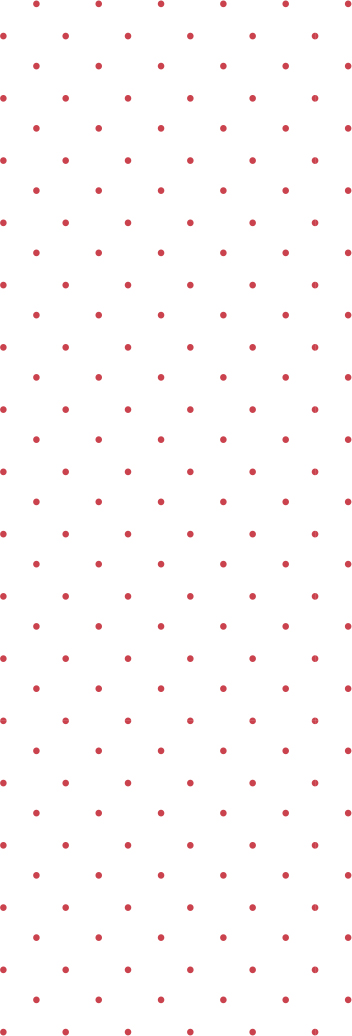 ........................
Parte de
 MONOGRAFIA
.....................................
Os elementos essenciais são: autor(es), título da parte, seguidos as expressão “In.”, e da referência  completa da monografia no todo. No final da referência, deve-se informar a paginação ou outra forma de individualizar a parte da referência.

Exemplo	
ROMANO, Giovanni. Imagens da juventude na era moderna. In: LEVI, G.; SCHMIDT, J. (Org.). História dos jovens 2: a época contemporânea. São Paulo: Companhia das Letras, 1996. p. 7-16.
............................................................................................................
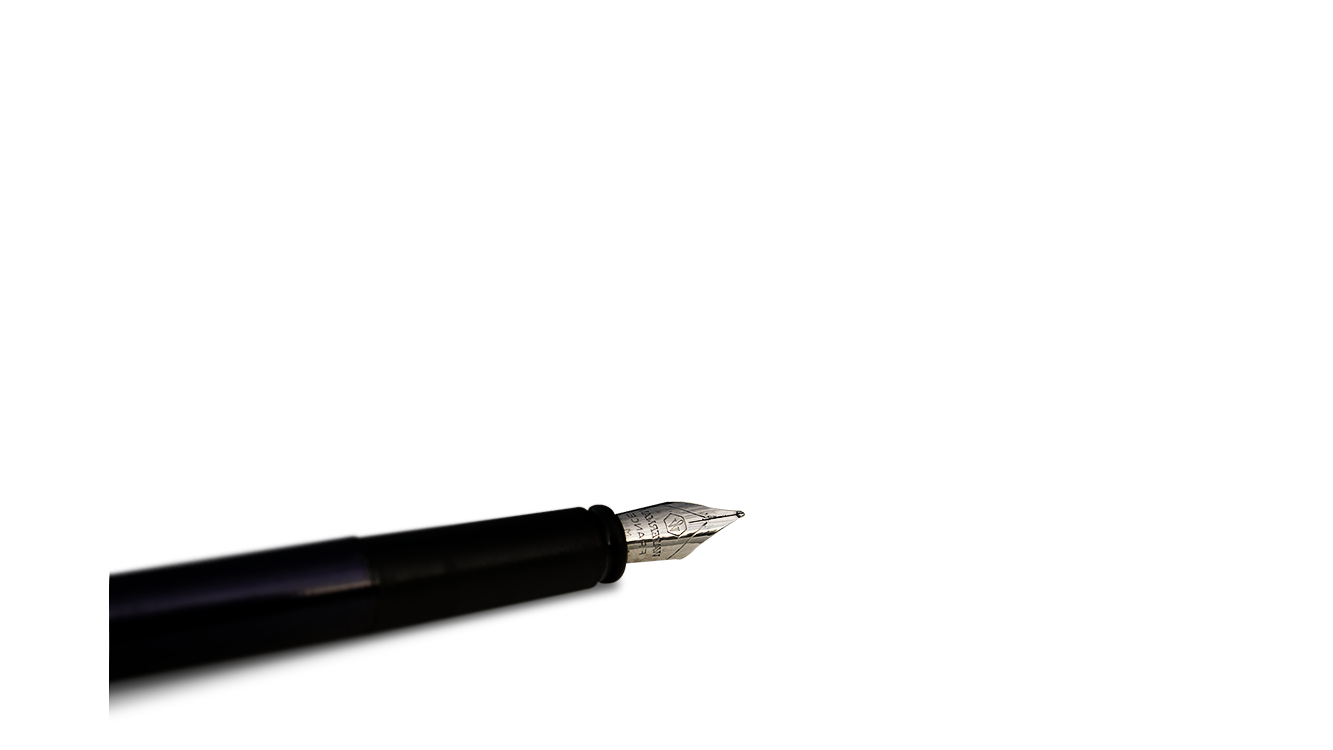 Monografia
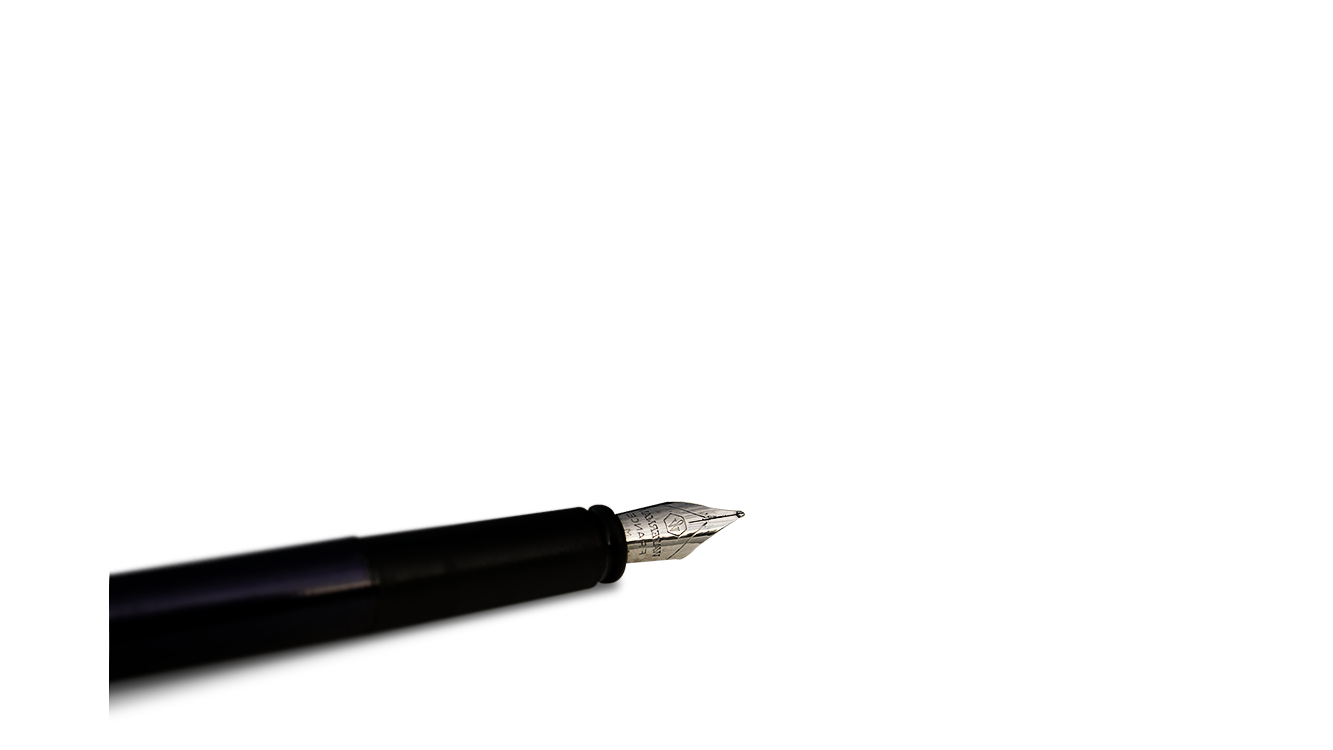 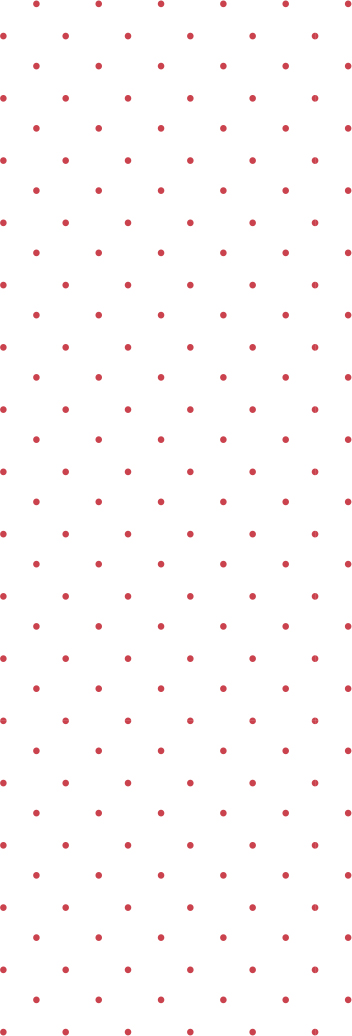 ........................
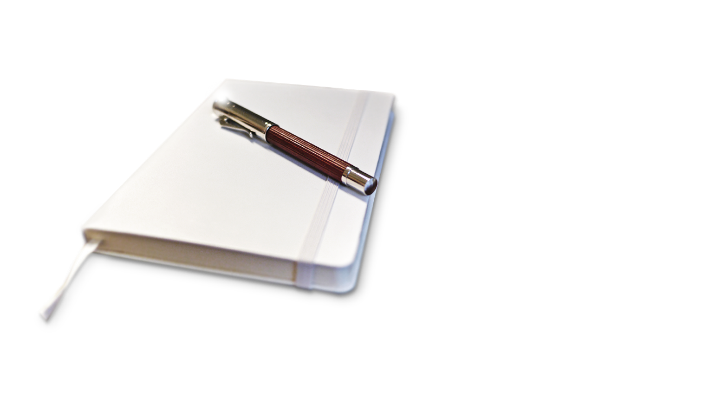 ARTIGO
e/ou matéria
JORNAL
....................................
Os elementos essenciais são: autor(es) (se houver), título, título do jornal, local de publicação, data de publicação, seção, caderno ou parte do jornal e a paginação correspondente. Quando não houver seção, caderno ou parte, a paginação do artigo ou matéria precede a data.

Exemplo	
LEAL, L. N. MP fiscaliza com autonomia total. Jornal do Brasil, Rio de Janeiro, p. 3, 25 abr. 1999.
Exemplo	
PAIVA, Anabela. Trincheira musical: músico dá lições de cidadania em forma de samba para crianças e adolescentes. Jornal do Brasil, Rio de Janeiro, p. 2, 12 jan. 2002.
..............................................................................................................
............................................
IMAGENS EM MOVIMENTO
( filmes, vídeos, entre outros)
.................................................................
Os elementos essenciais são:  título, diretor, produtor, local, produtora, data e especificação do suporte em unidades fiscais.

Exemplo	
OS PERIGOS do uso de tóxicos. Produção de Jorge Ramos de Andrade. Coordenação de Maria Izabel Azevedo. São Paulo: CERAVI, 1983. 1 videocassete (30 min), VHS, son., color.
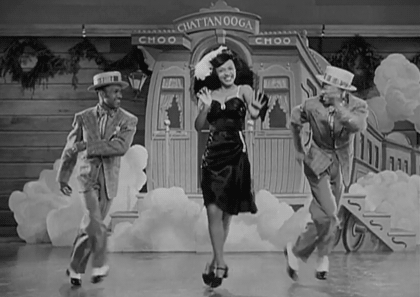 ..............................................................................................
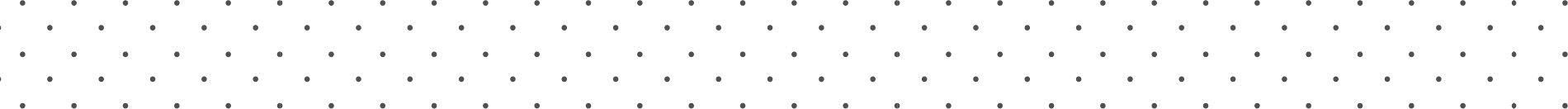 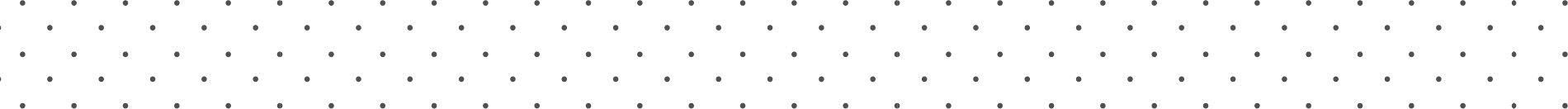 O site Menthor.com  pode ajudar a formatar as referencias do modo correto. É só se cadastrar, a ferramenta é de graça. Segue o link: 

http://menthor.co/login.php
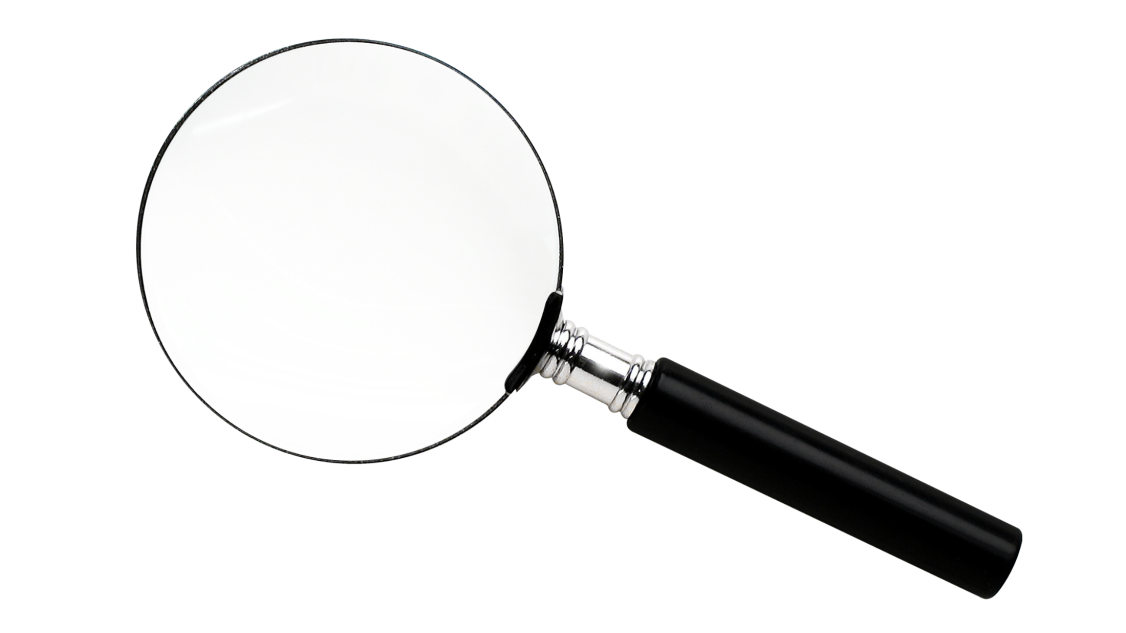 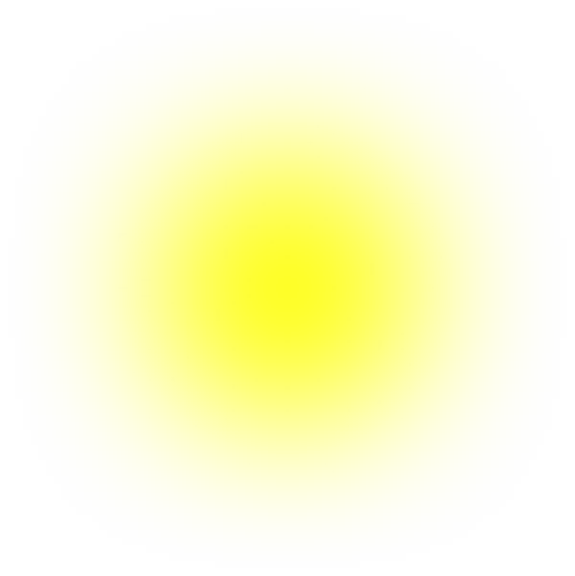 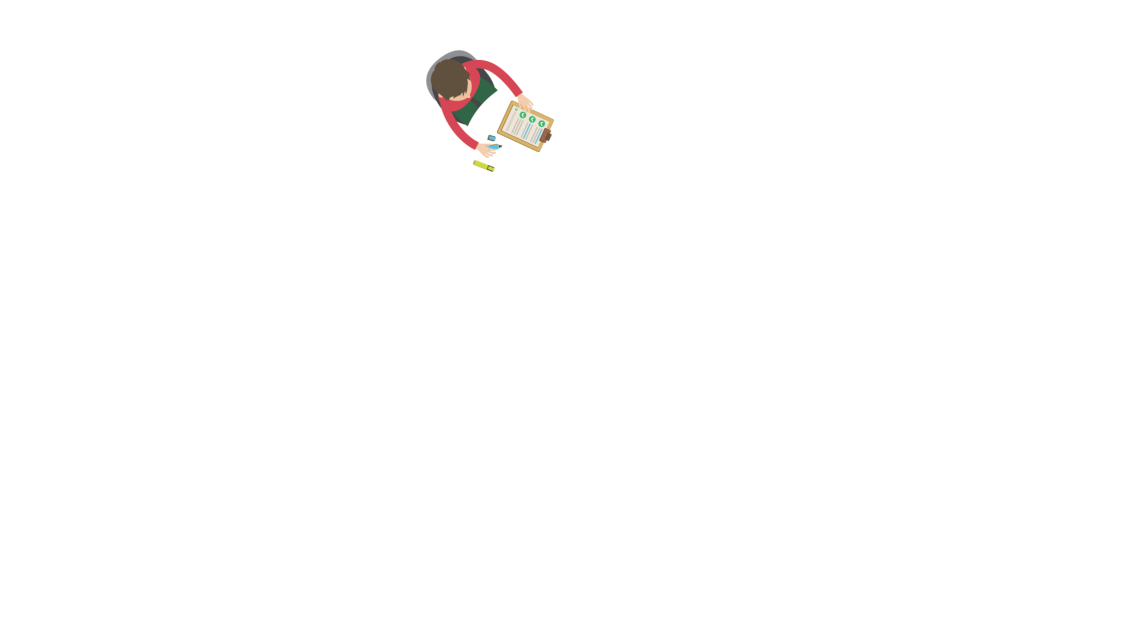 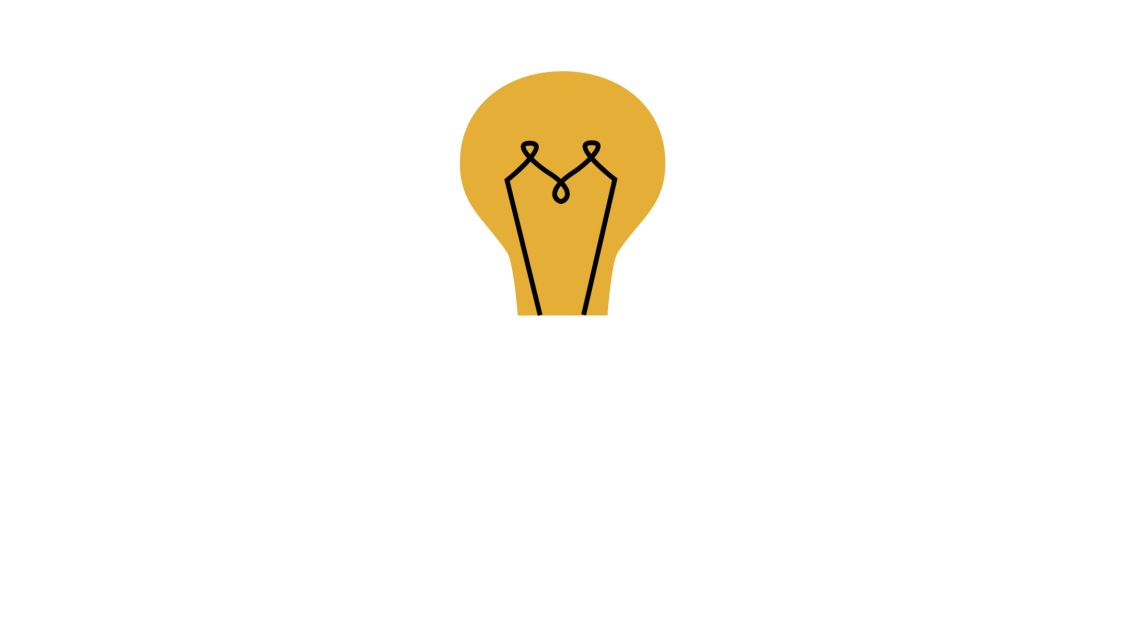 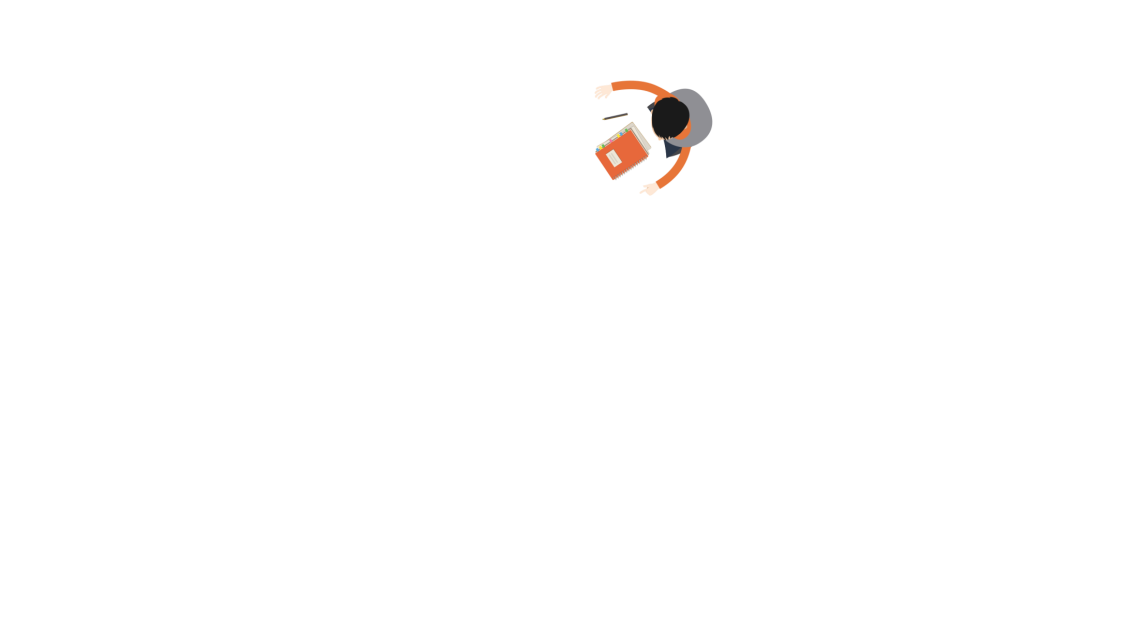 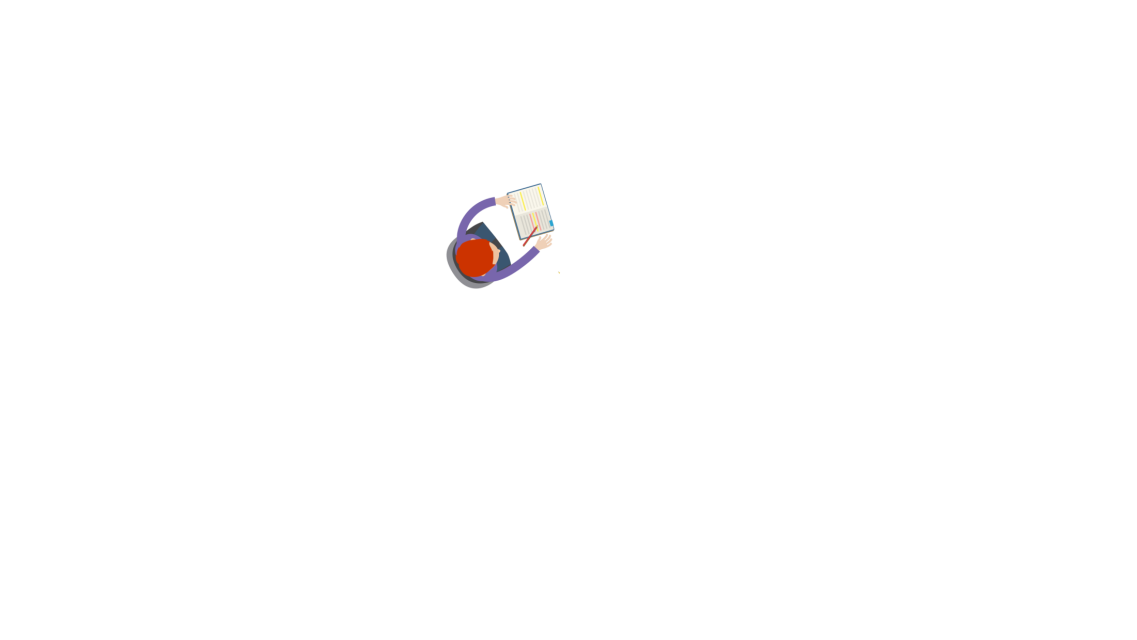 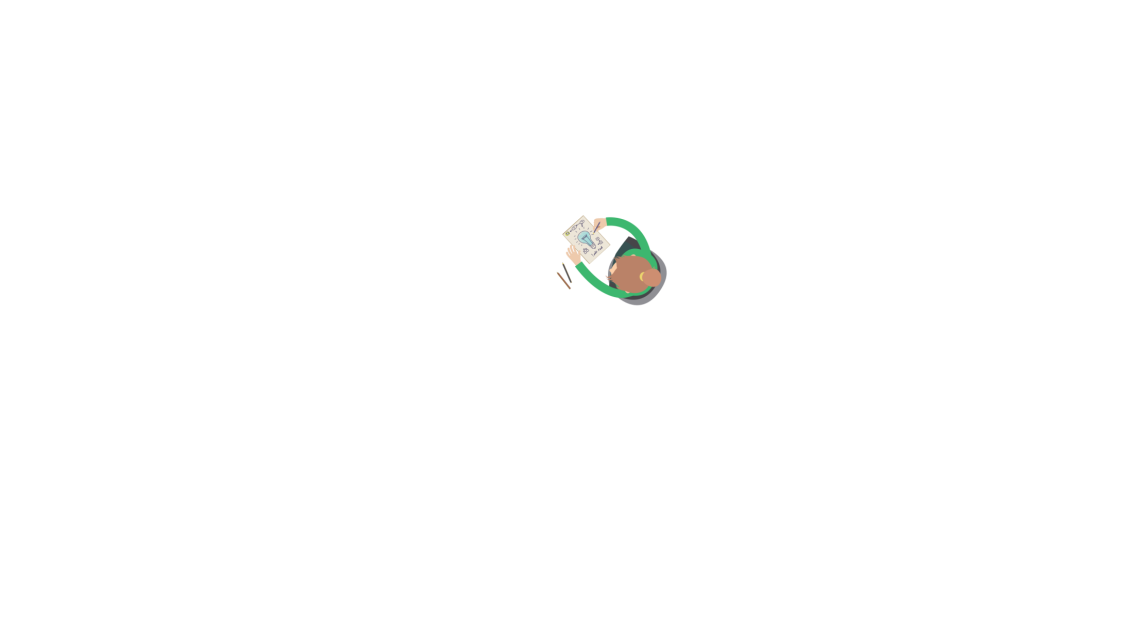 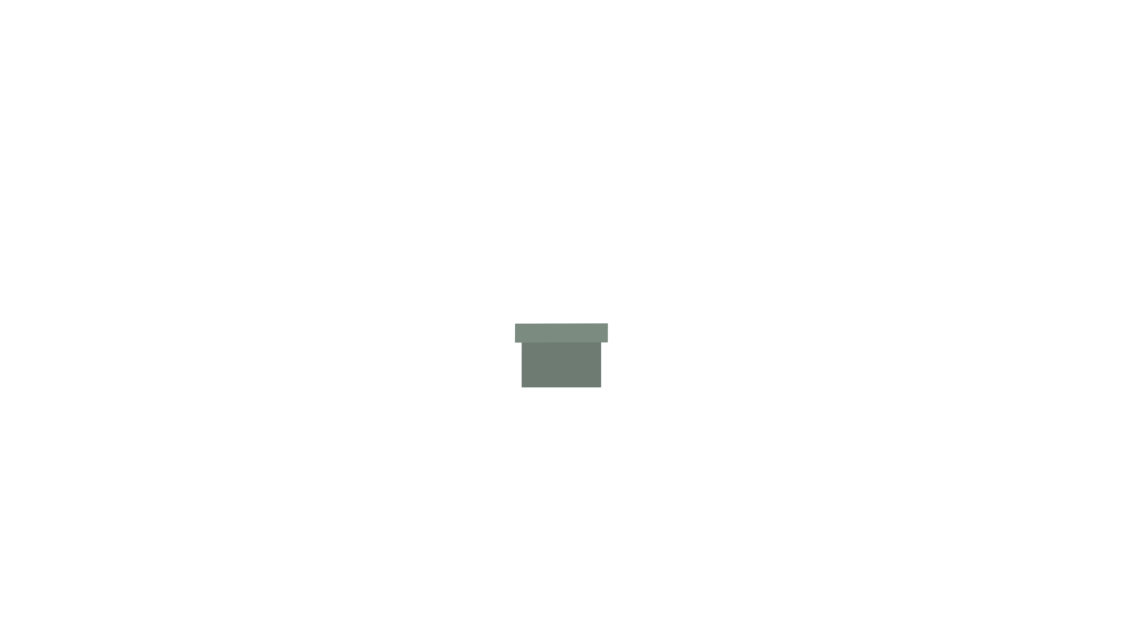 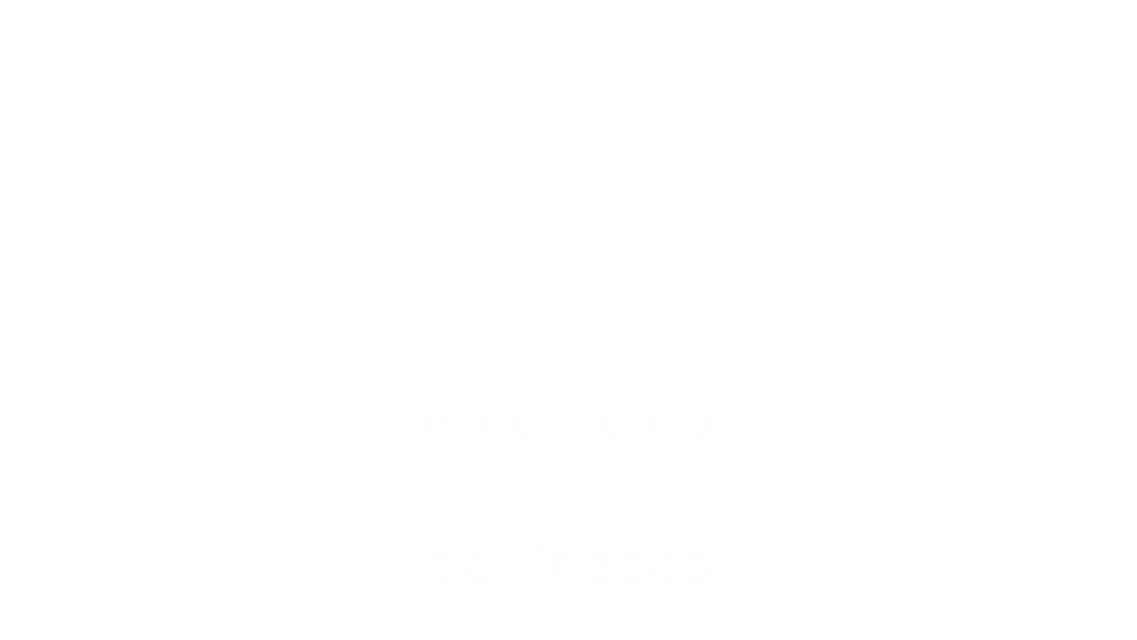 Este modelo de apresentação foi elaborado pelos participantes do Projeto Sala de Criação, 
dos Programas Integrais 2016/1, do IFAM-Campus Manaus Centro.